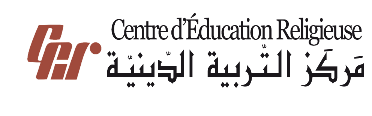 مَركَزُ التَّربِيَّةِ الدّينِيَّة
يُقَدِّمُ كِتابَ الأساسيّ الرّابِع
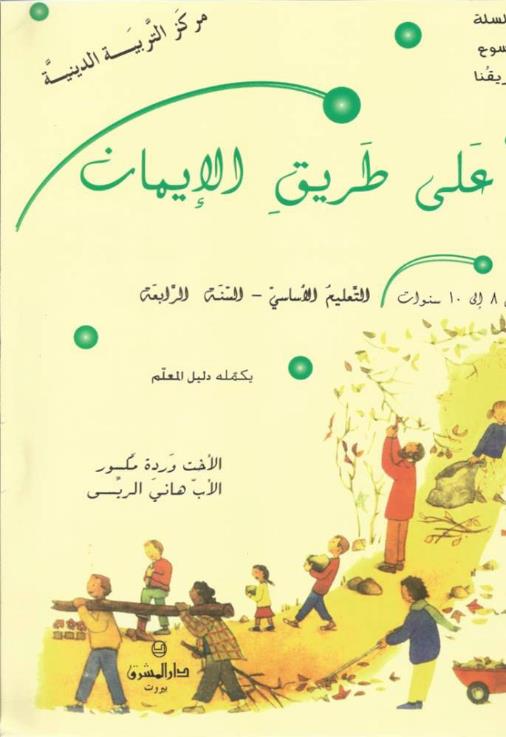 اللِّقاءُ السّادِس عَشَر
حَزْقيال
سَلام المَسيح أَصدِقائي...
بِلِقاءْنا اليَوم رَحْ نِسمَعْ قِصِّة نَبي كاهِن رافَق الشَّعب بِمَنفاه وكان عطول يشَجعو
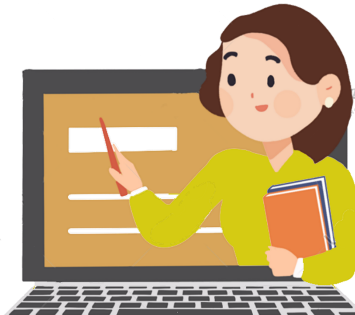 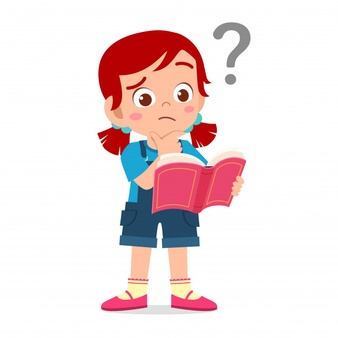 شو هَدَفنا مِن هَاللِّقاء؟
نِتعَرَّف عَ دَعوِة حِزقيال
نِتنَبَّه لَلكَلام يَلْلي كان يقولو حِزقيال لَيشَجِّع الشّعب: «إنَّ الله سَيُعيدُ لكم الحَياةَ كَما أعادَ الحَياةَ لِلعِظام اليابِسَة في الصَّحراء».
شو أَسماء الأنبِيا يَلْلي تعَرَّفنا علَين قَبِل حَزقيال؟
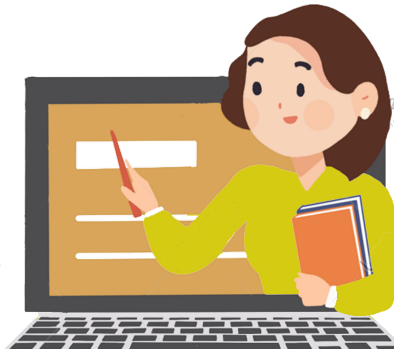 أَشعيا وإرميا
برافو!!! وهَلّق رافقوني بِالإصغاء تَ نتعَرّف عَ حَزقيال ونشوف شو بيخَبّرنا الكتاب المقدّس عَنّو
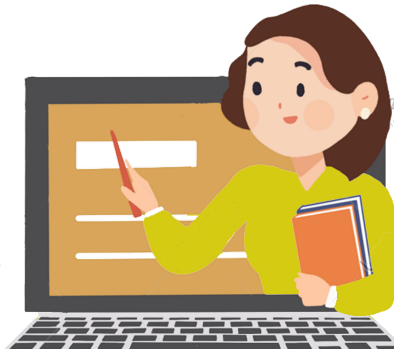 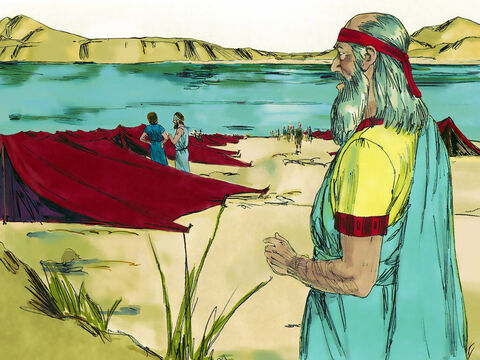 لمَّا هجَم ملِك بابِل على أورَشليم، أخَد من الشّعب أسرى من بيناتُن كاهِن إسمُو حَزقيال. وأسَر بقيَّة الشَّعب وبعَتُن على بابِل.
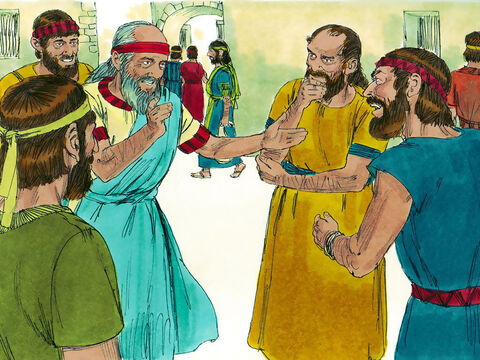 «ما تخافُوا! الله مِشْ رَح بيترِكنا».
وهِنّي بِالأَسر، يِعْني بِبلاد غَريبة، كانو يئسانين. صار حَزقيال يشَجعُن ويقَوّي عَزيمتُن ويقُول للنّاس يَلْلي كانوا مَعو:
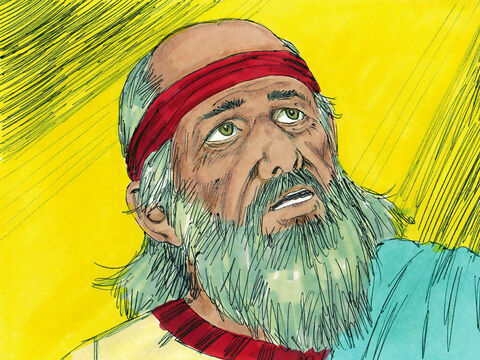 ويْقِلْلن شو سِمِع من قبَل الربّ
«رَح بجمَع شَعبي مِتل ما الرّاعي بيجمَع الخراف ورَح بخلِّص هَالشَّعب!»
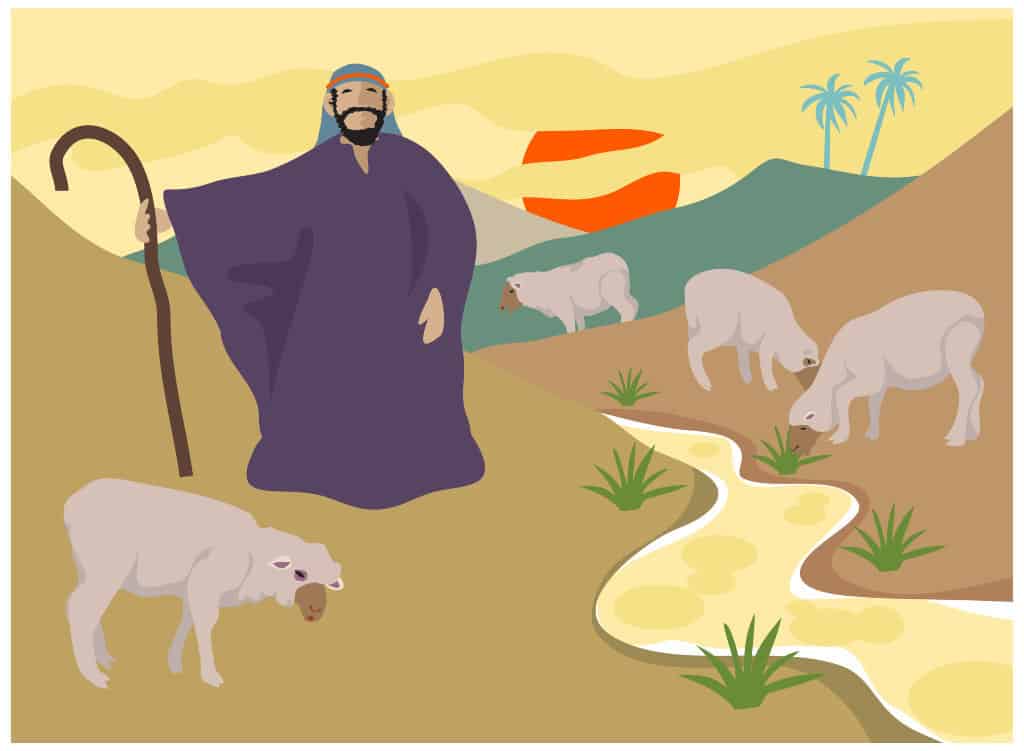 رَح بجمَع خرافي من كلّ 
الشعوب، وأنا رَح برعَى
 خرافي.
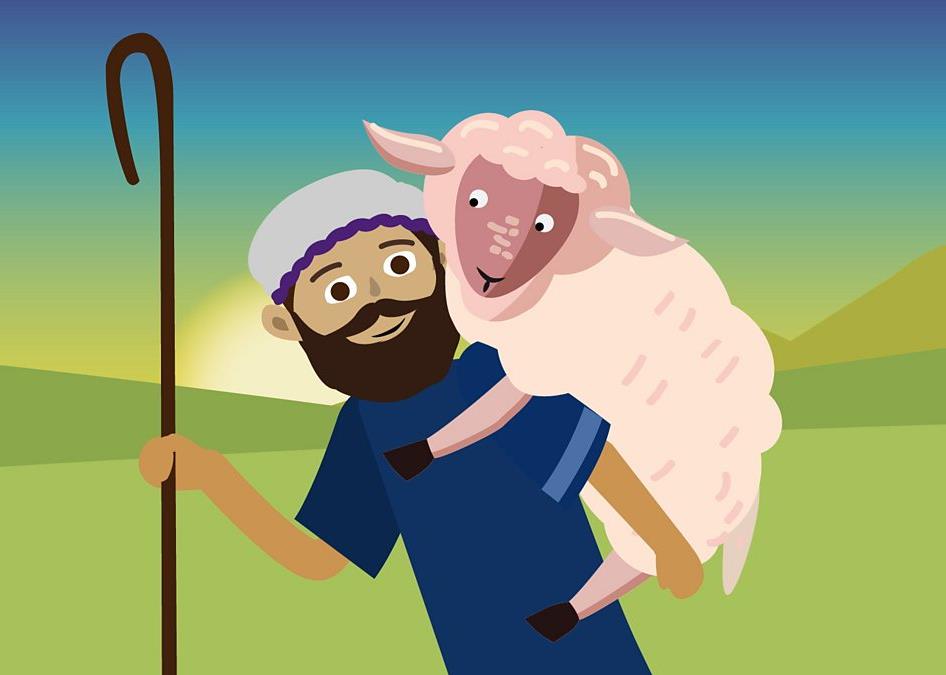 الضايعَة برُوح وبجيبها؛ والمَكسورة بجبّر كِسرها؛ والضّعيفة بقوِّيها ورَح بجيب راعي يَرْعاها
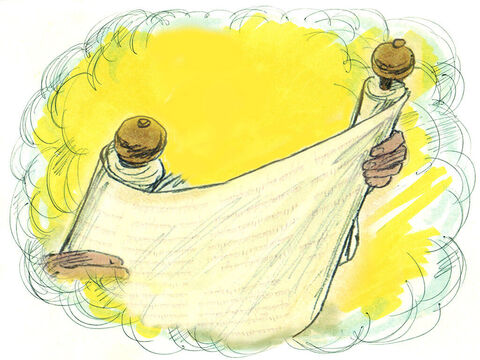 مِش كِرمالكُن رَح بَعمِل هَالشّي، ولَكِن كِرْمال إسمي القُدّوس يَلْلي دَنَّستُوه بَين الشّعوب
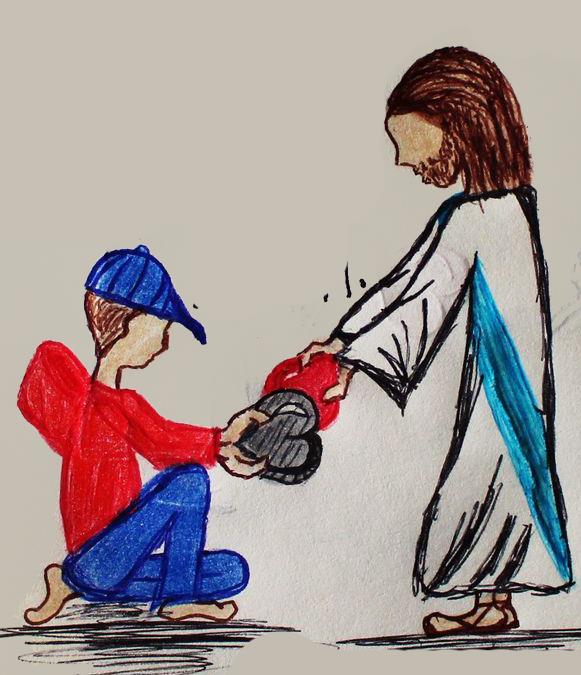 رَح بَعطيكُن قَلب جديد، بَدَل القَلب الحَجَر يَلْلِي فيكُن
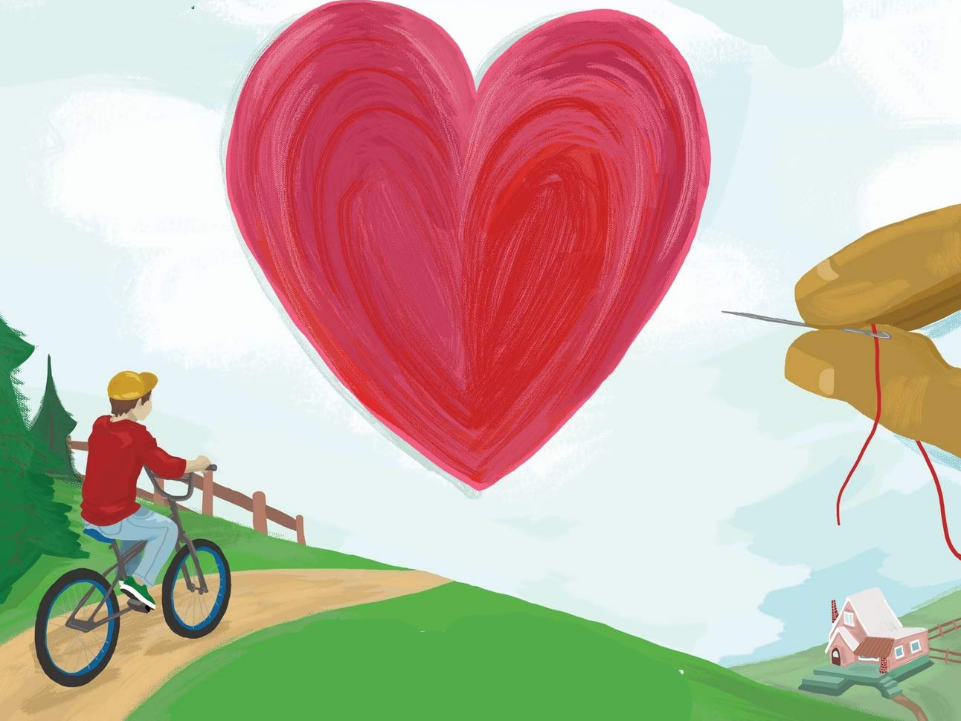 بَعطيكُن قَلب مِن لَحم قادِر يحبّ وهَيك بكون أنا إلهكُن وإنتُو بِتكونوا شَعبي.
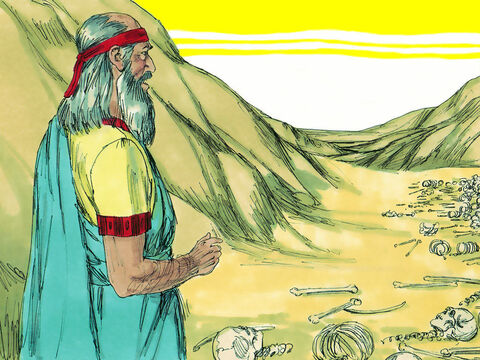 وخَبِّرُن كيف الله أَخَدُو عَلى سَهل كلْلُو عظام يابسة،
 عَلامة المَوت وقَلْلُو الرّبّ:
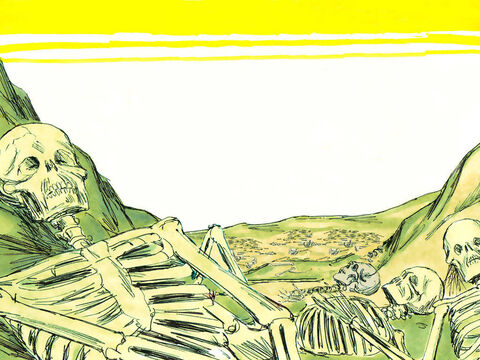 «قول لَهَالعضام،
 يا عضام يابسِة، اسمَعوا كلمة الرّبّ، رَح بِيحُط فيكُن روح وبتِرجَعوا لَلحياة وهَيك بتَعرفوا إِنّي أنا الرَّبّ».
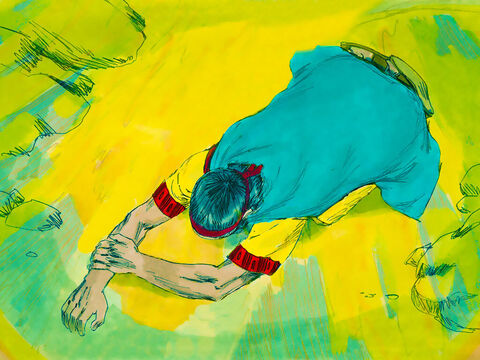 كِنت عَم بقول هَالكَلام، وسمِعت صَوت مِتل الرَّعد وصارت العظام تقرِّب مِن بَعضا وصار يربَى علَيها لَحم.
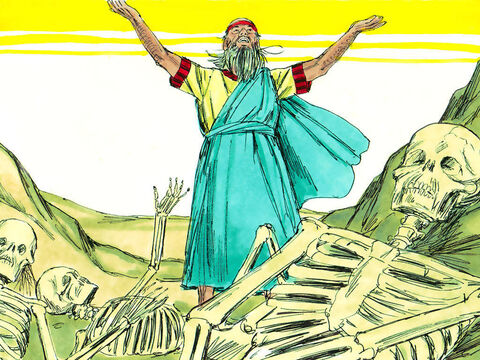 وقَلْلُو الرّبّ:
«قول لَهَا العضام وَطْلُوب يجِي علَيها الرّوح، تَعا يا رُوح الله مِن الرّياح الأربَع ونفوخ على الأموات تَ يْعِيْشُوا».
كان أشعيا واحَد مِن بيناتُن.
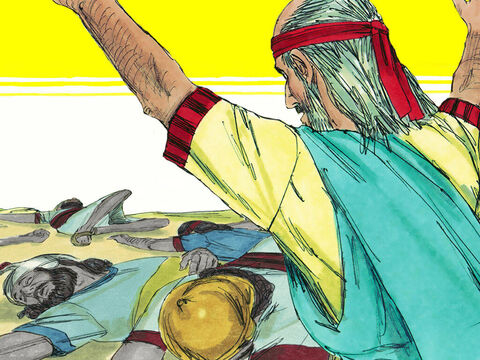 «وقلِتْ هالكلام وإجا فيهُن الرُّوح وصارُوا يوقَفوا وكانوا شَعب كبير».
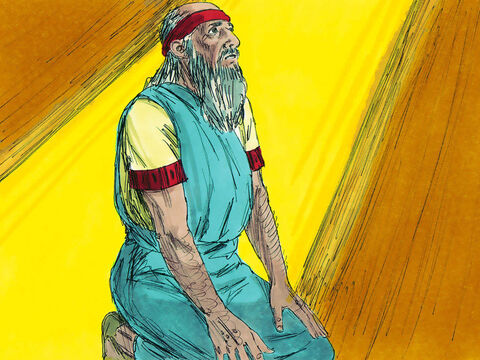 وقَلْي الرّبّ:
«هالعضام هنّي شَعب إسرائيل، يَللِي صاروا يقولوا: صِرنا مِتِل العضام اليابسة وما عاد عنا رجَا ولا أمَل بِشي...»
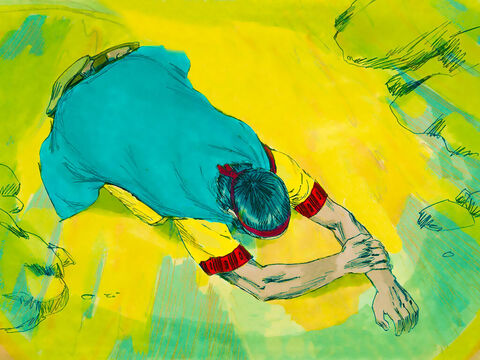 «بس أنا الرّبّ رَح بحطّ فِيْكُن روحي وبرجّع أرْضْكُن وهَيك بتعرفُوا إني أنَا الرَّبّ».
من بَعد ما سْمعنا هالقِصّة، جَرْبُو يا أصدقائي عملُو هالتَّمارين
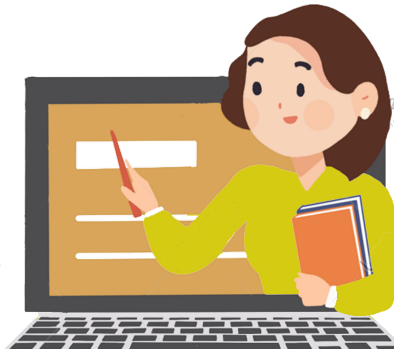 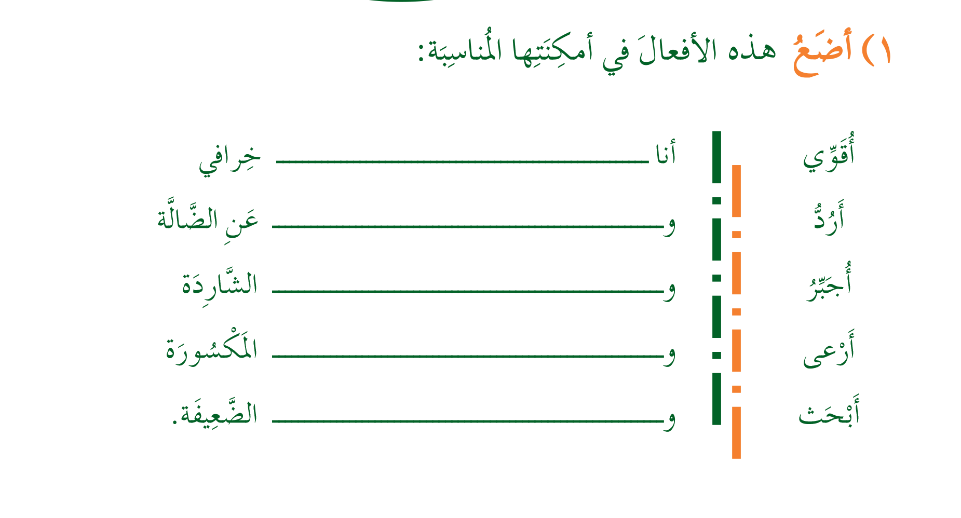 الإجابة
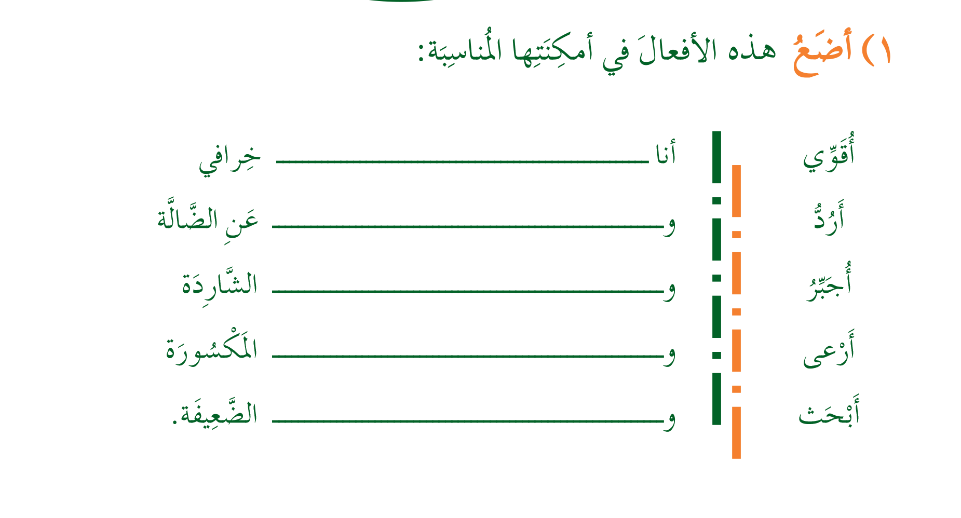 أرعَى
أبحَث
أردّ
أجبر
أقوّي
الإِجابِة
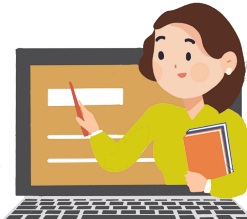 وهَلّق خَلّينا كِلنا سَوا نقول هَالعِبارَة يَلْلي لازم نِتذكَّرها وتِنحفِر بِقلوبُن
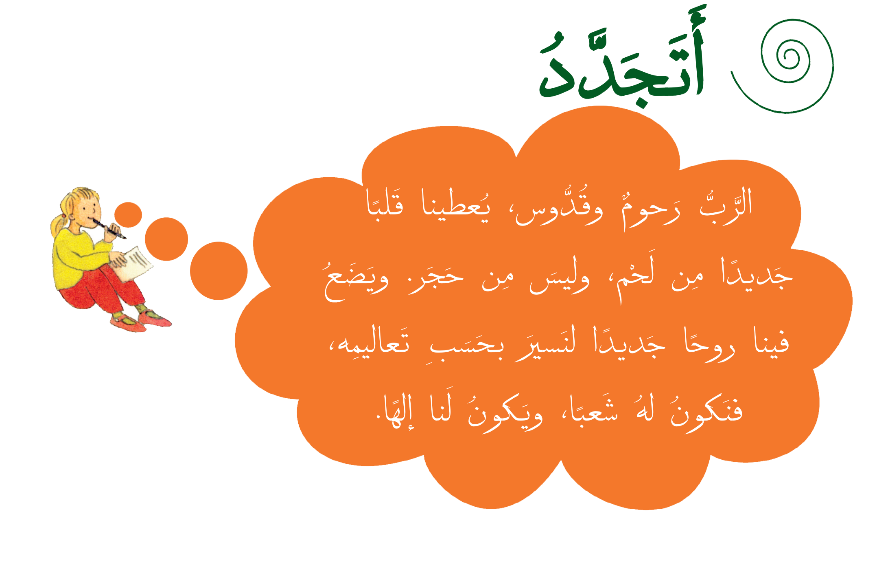 ومِنرَنِّم مَع هَالحَرَكات التّعبيرِيّة
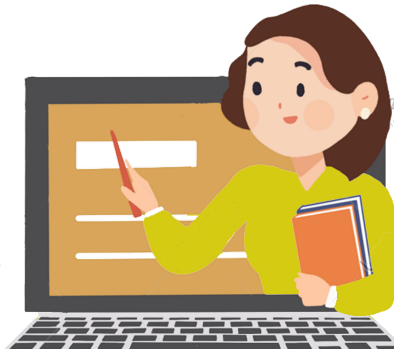 ومنختُم لِقاءْنا اليَوم بِهالصّلاة
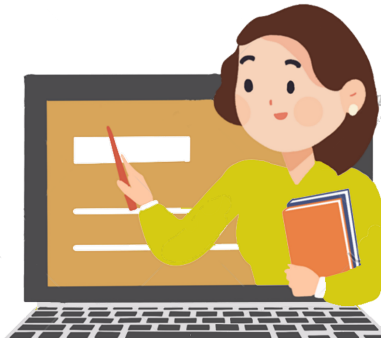 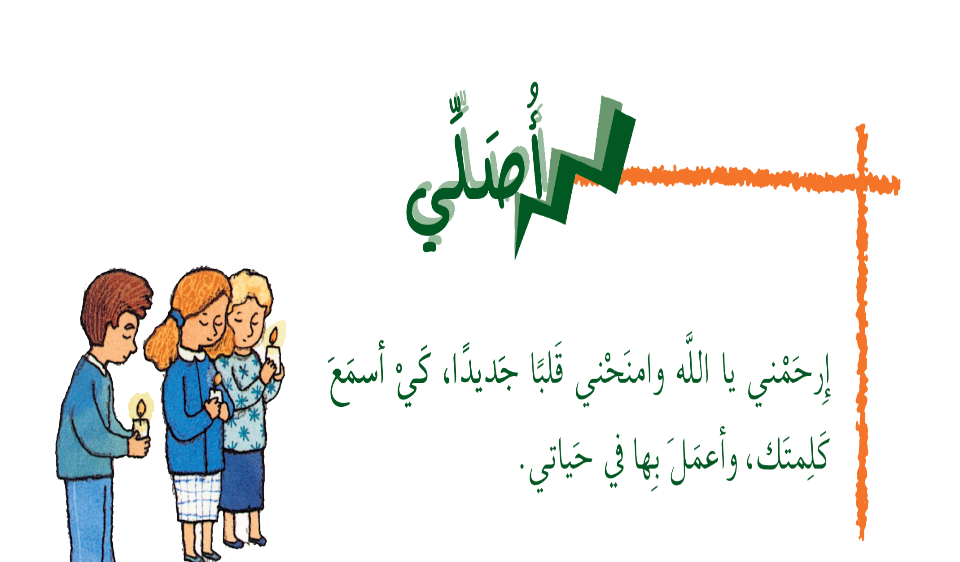 باي باي، إلى الأسبوع القادِم.
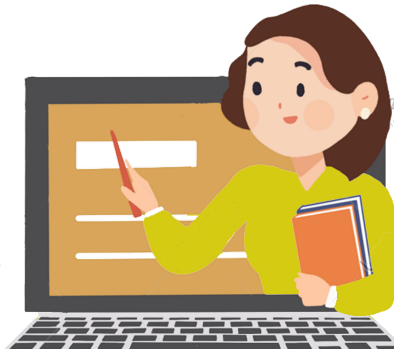